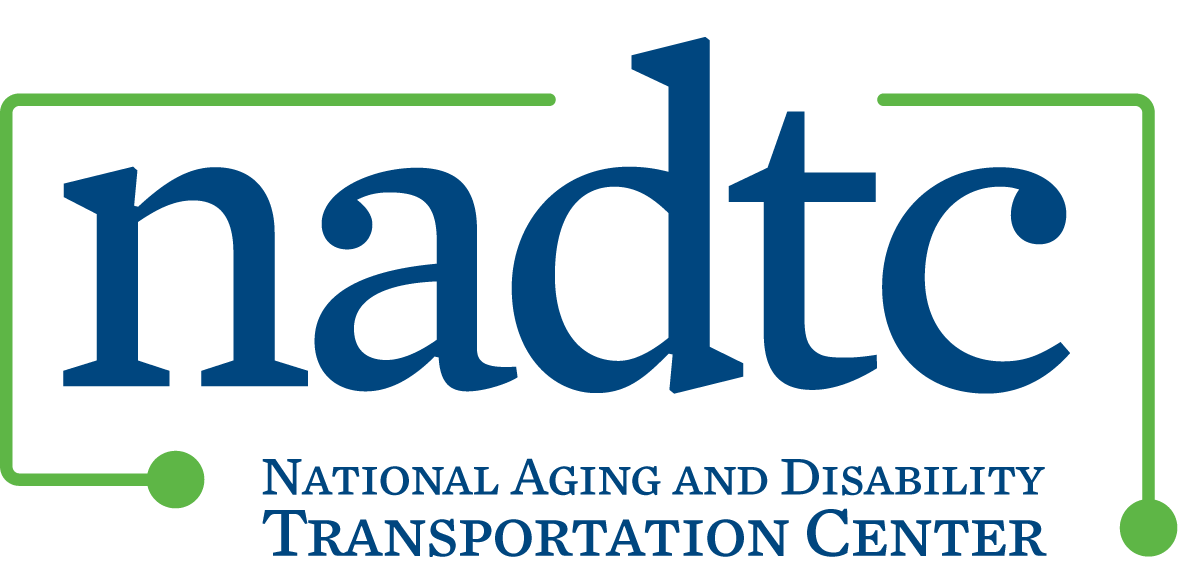 Solving Transportation Problems
in Aging Rural America
Carol R. Wright
Co-Director, NADTC
Assistant Vice President
Transportation and Mobility
Easterseals, Inc.
Trending Topics in Rural Transportation for Older Adults & People with Disabilities 2017
Seamless Mobility & Mobility Management

Rural Travel Training

Succession Planning

Autonomous Vehicles & Their Technology

Accessible Bike Share Programs




Real-time Technology & Transit

ADA: Service Animals; Complaint Process; No Show Policies

Shared-Ride Services & How to Make It Work in Rural Settings

For more information on these and other topics, go to www.nadtc.org
www.nadtc.org
2
Obstacles to Overcome in Solving Rural Transportation Issues
Low density population in rural areas
Long distances to travel to hubs for                                               specialized medical care
Need for ongoing, regular transportation                                             for dialysis, cancer treatment programs, etc.
High cost to provide service
Hard to find additional transportation service                               providers in the marketplace (Uber, Lyft, taxis,                            over-the-road long distance carriers such as                                    Greyhound, Rimrock, Jefferson Lines, etc.)
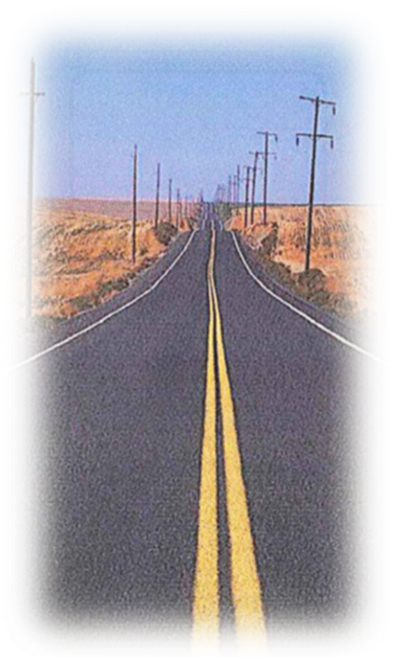 www.nadtc.org
3
Volunteer Transportation Programs
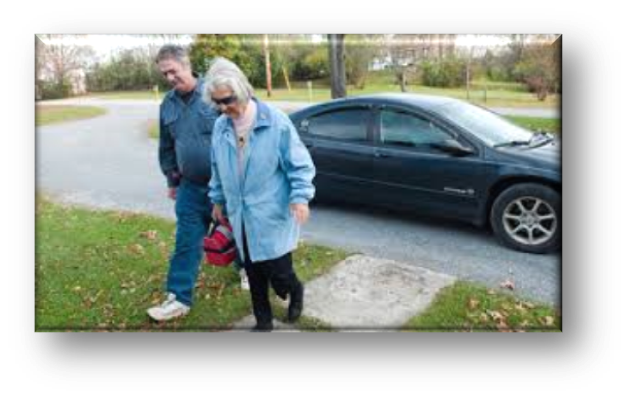 Important option for meeting the needs of older adults and people with disabilities, especially in rural areas.

Allow individuals to access medical care, get groceries, attend community events, etc.

Can also provide needed 1:1 socialization for isolated, transit-dependent people.






















Can be tailored to meet individual community needs.
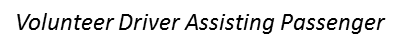 www.nadtc.org
4
Roles for Drivers within a Volunteer Transportation Program
Driver – Some volunteers use their own vehicle; others use an agency-owned vehicle.

Some programs go beyond providing curb-to-curb drop off service.  Many offer door-through-door or hand-to-hand service.

Escort – Some volunteer driver programs allow the driver to assist at the destination by helping shop for groceries; carrying bags; going to the medical facility & waiting at the facility for the individual; etc.
www.nadtc.org
5
Volunteer Transportation Programs Vary
There is no “typical” volunteer transportation program.  Many different models exist.

Volunteer transportation programs are important for filling gaps in public transportation or providing service where none is available.
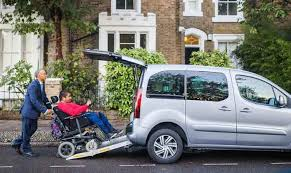 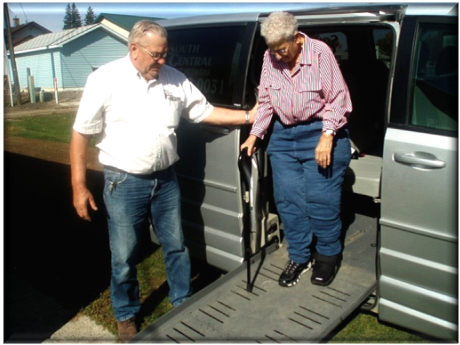 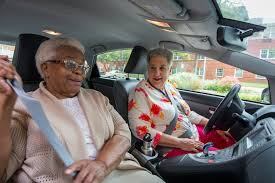 Sample Volunteer Driver Programs
www.nadtc.org
6
Examples of Volunteer Programs that Work!
Knoxville-Knox County Community Action Committee, Knoxville, TN  -   www.knoxseniors.org/vat
Use agency-owned hybrid sedans and wheelchair- 	 accessible minivans
 Volunteers are trained by agency
  Provide door-through-door service
  Cost:  $3.00/one way ride; $6.00 roundtrip, with         	  	  	 multiple stops permitted; out-of-county fares vary	
  Medical appointments; grocery shopping; prescription 	pickup; other appointments; social & recreational trips; 	anywhere in Knox 	 County; out-of-county on a case-by-case 	basis
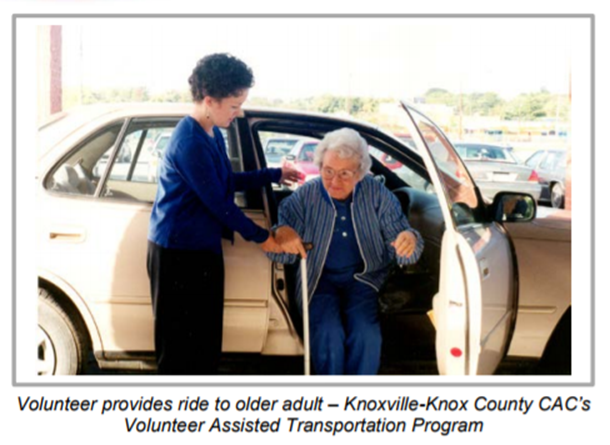 www.nadtc.org
7
Volunteer Transportation Programs, continued
Partners in Care, Pasadena, MD – www.partnersincare.org
Volunteers use their own cars
Arm-in-arm service is available
Uses the concept of timebanking to support those who are aging in place in community (promotes active engagement of members and their families by offering services in exchange for their donated time and talents)
Provided more than 10,000 volunteer driver rides in 2016
Requests need to be made a week in advance
 Rides provided at no cost to passengers
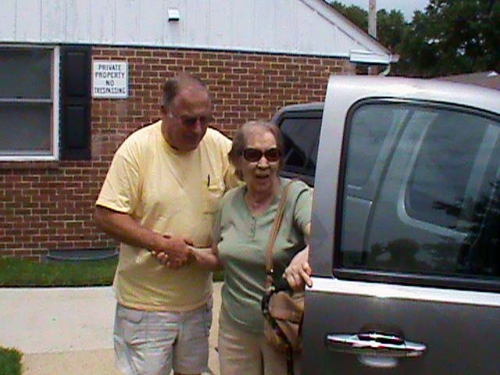 Volunteer Driver Assisting Passenger
www.nadtc.org
8
Volunteer Transportation Programs, continued
Rappahanock Rapidan Community Services Board/Area Agency on Aging, central Virginia – http://www.rrcsb.org 
Care-A-Van provides door-to-door transit for healthcare & legal appointments for people with disabilities, RRCS clients, and older adults (60+).
Volunteer drivers use RRCS-supplied wheelchair-accessible vans. 
No charge for service; donations are accepted.
Serves Culpeper, Fauquier, Madison, Orange, & Rappahannock Counties (crosses county lines)
Must reserve 48 business hours in advance
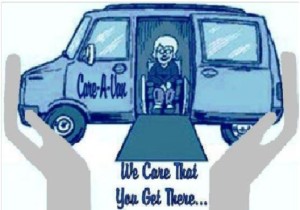 www.nadtc.org
9
Volunteer Transportation Programs, continued
Mid-East Area Agency on Aging (MEAAA), Manchester, MO –   https://agingmissouri.org

Senior Transportation and Rides (STAR) volunteer transportation program serves older adults (60+) in St. Charles County, Missouri; separate volunteer driver program for St. Louis County
Drivers use their own cars and can only take ambulatory passengers
Eligible passengers must be non-drivers or lack access to a vehicle and must be living independently in the community
Only available for medical appointments
Funded through a community block grant and the Older Americans Act 
Drivers must have own insurance; secondary insurance provided by MEAAA
Drivers undergo training through MI DOT
Drivers must pass a background check
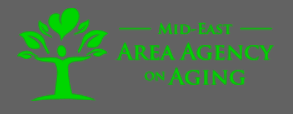 www.nadtc.org
10
Recommendations for Starting a Volunteer Transportation Program
Research existing volunteer transportation models

Tailor the program to meet the needs of your community

Define who your program will serve

Determine service area

Investigate insurance options
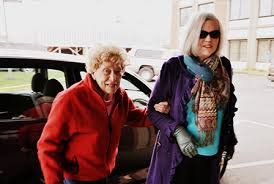 Volunteer driver assisting older adult
www.nadtc.org
11
Recommendations for Starting a Volunteer Transportation Program, continued
Seek community support (funding) to operate the program
Community Block Grants
United Way
Local Banks, Hospitals, larger companies who give to other community projects
Service Clubs
Casino Proceeds
Partnering with other Human Service Organizations
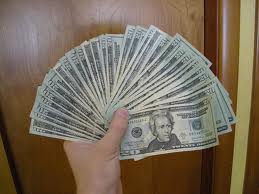 www.nadtc.org
12
Recommendations for Starting a Volunteer Transportation Program, continued
Before starting the program & before recruiting volunteers, have policies & procedures in place that set expectations and define the volunteer’s role, rights and responsibilities.

Decide how you will recruit volunteers & be prepared to continue volunteer recruitment on an ongoing basis.

Conduct full-scale background checks on all volunteer drivers including driving records.

Volunteers should be trained and supervised the same as paid staff.  You will need someone to be in charge.

							     Volunteer Drivers in Training
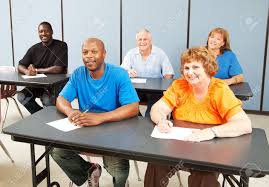 www.nadtc.org
13
Recommendations for Starting a Volunteer Transportation Program, continued
Track data on your program.  Know what it costs to operate and have data on rides, miles, destinations, outcomes for participants and drivers.

Conduct regular surveys of your riders and drivers to maintain regular feedback on how the program is performing so you can adjust and make changes as needed.

Contact NADTC and we will put you in touch with other      				existing programs across the country!
www.nadtc.org
14
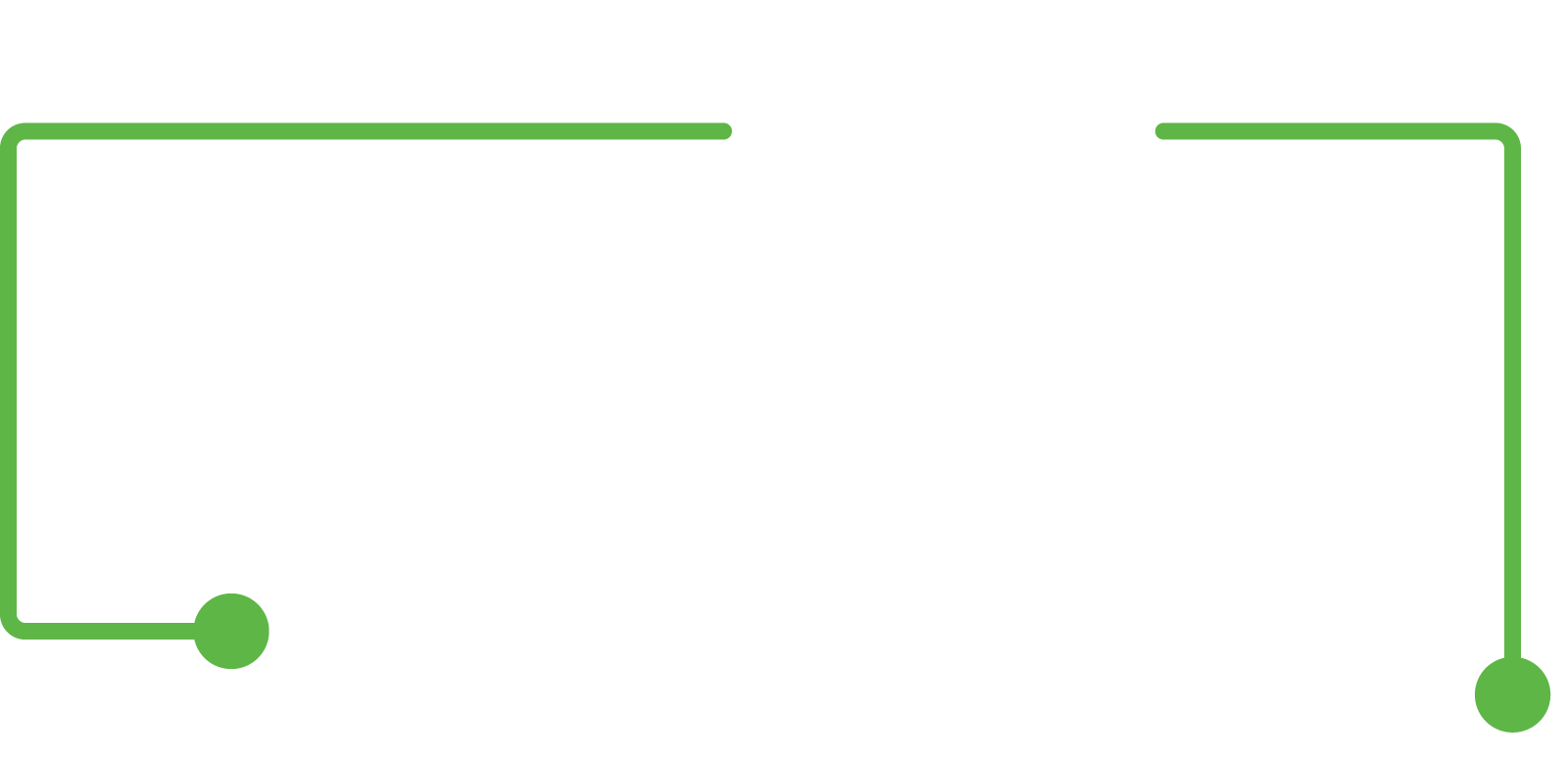 Carol R. Wright
Co-director, NADTC
 Assistant Vice President, Transportation and Mobility
Easter Seals, Inc.
202.403.8365 | cwright@easterseals.com
www.nadtc.org
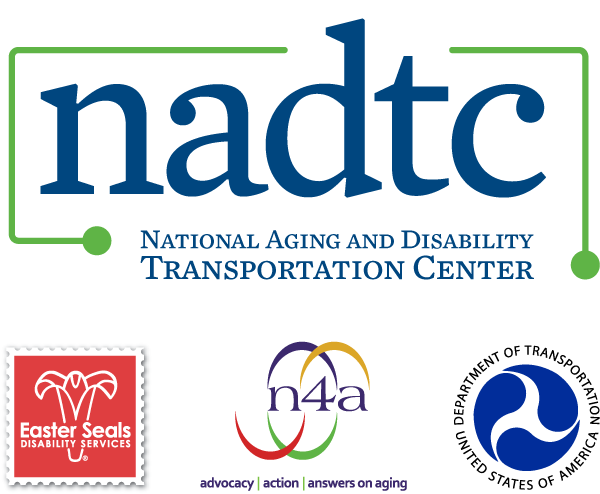 Resources
National Volunteer Transportation Center STAR Awards Programs 
http://web1.ctaa.org/webmodules/webarticles/articlefiles/Promising_Practices_January_2015.pdf

Smith, Richard (2013) Risk, Liability and Loss Experience of Volunteer Driver Services:  Is the Widespread Belief Warranted that Volunteer Driver Services are Inherently Risky?   www.ilpconnect.org /wp-content/uploads/2013/06/Risk-Liability-Loss-Experience-in- Volunteer-Driver-Services_REPORT.pdf

ITN America – a membership organization that provides members access to arm-through-arm & door-through-door transportation services 24 hours a day, 7 days/week.  www.itnamerica.org

TRIP Model – passengers recruit and arrange rides with their own driver who is then reimbursed for mileage.  www.ilpconnect.org/triptrans
www.nadtc.org
16